Info session on the Joint Transnational Call “Modulation of brain ageing through nutrition and healthy lifestyle (NutriBrain)
10 November 2023

Joint Call Secretariat (JCS):
Italian Ministry of University and Research (MUR)
Dr. Aldo Covello and Dr. Sara Cella
nutribrain@mur.gov.it
Overview of the Info-Session
Introduction by the ERA4Health coordinator (15 min) – Cristina Nieto, ERA4Health Coordinator
Presentation of the “NutriBrain” call (45 min) – Joint Call Secretariat
Scope of the call + dedicated Q&A - via chat
Call process and eligibility rules
Submission tool
Principles of Responsible Research and Innovation (RRI) (15 min) – Ellen-Marie Forsberg
Q&A (45 mins) – via chat
Info session on the Joint Transnational Call “Modulation of brain ageing through nutrition and healthy lifestyle (NutriBrain)
2
10/11/2023
Deadlines:
January 15, 2024 (16:00 CET) - Submission of Pre-Proposals


27 May, 2024 (16h00 CEST) - Submission of invited Full-Proposals
3
Info session on the Joint Transnational Call “Modulation of brain ageing through nutrition and healthy lifestyle (NutriBrain)
10/11/2023
General conditions for application:
The initial duration of the projects will be 36 months.
Proposals must clearly demonstrate the potential health, economic, and/or policy impacts, as well as the added-value of transnational collaboration i.e. sharing of resources (models, registries, diagnosis, etc.), harmonisation of data, sharing of specific know-how and/or innovative technologies.
Proposals should follow the principles of Responsible Research and Innovation (RRI)
4
Info session on the Joint Transnational Call “Modulation of brain ageing through nutrition and healthy lifestyle (NutriBrain)
10/11/2023
Participating countries and funding agencies:
Recently added: TUBITAK (Turkey) and LCS (Latvia)
Info session on the Joint Transnational Call “Modulation of brain ageing through nutrition and healthy lifestyle (NutriBrain)
5
10/11/2023
Committment:
23 funding organisations from 19 countries
Total national/regional budget committed: 19.820.000 €
6
30/11/2023
Eligibility Criteria:
Eligible partners:
Academia – research teams working in public and private universities, other higher education institutions or research institutes.
Clinical/public health sector – research teams working in hospitals/public health and/or other health care settings and health organisations, including primary health care.
Enterprises – companies dedicated to communication, involved in health research and innovation.
Operational stakeholders – e.g., patient advocacy organisations, municipalities and local governments, local/national NGO’s.
7
Info session on the Joint Transnational Call “Modulation of brain ageing through nutrition and healthy lifestyle (NutriBrain)
10/11/2023
[Speaker Notes: In line with the concept of Responsible Research and Innovation (RRI), operational stakeholders should provide useful knowledge to the consortium and ensure the consortium’s research is useful and translatable to their (or other) organizational contexts. Furthermore, they could contribute by influencing decision making and creating changes within their organisations. Operational stakeholders should be engaged throughout the whole duration of the research project, from the conception of the study to dissemination.

Consortia submitting applications to this call are strongly encouraged to include partners from all the different categories (A, B, C, and D) in line with the crosscutting/multidisciplinary nature of the call, whose aim is to include partners along the entire supply chain value.
Only transnational projects will be funded.]
Size of the consortium:
A minimum of 3 (three) eligible and a maximum of 5 (five) eligible partners from at least 3 (three) different countries participating in the call.
The maximum number of eligible partners can be increased up to 6 (six) or 7 (seven) if they include 1 (one) or 2 (two) partners from the following participating countries: Estonia, Latvia, Lithuania, Romania, Slovakia
No more than 2 (two) eligible partners from the same country participating in the call will be accepted within one consortium.
A maximum of 2 (two) collaborators per consortium. Collaborators are self-funded partners: i.e., partners that do not request funds to any of the participating funding organisations (i.e., partners from non-funding countries or partners which are not fundable according to national/regional regulations of the participating funding organisations).
8
Info session on the Joint Transnational Call “Modulation of brain ageing through nutrition and healthy lifestyle (NutriBrain)
10/11/2023
[Speaker Notes: The number of participants and their research contribution should be appropriate for the aims of the transnational research project and be reasonably balanced in terms of international participation. Each transnational collaborative project should represent the critical mass to achieve ambitious scientific goals and should clearly demonstrate an added value from working together.
Only transnational projects will be funded. The following conditions apply to the composition of a consortium:]
Collaborators’ conditions:
Clear added value for the research project. This should be demonstrated in the proposal.
Secure own funding for participation with clear evidence in the proposal that this is already in place.
A letter of commitment of the collaborator(s) needs to be included as an annex to the pre-and full proposal.
A collaborator cannot be work package leader.
9
Info session on the Joint Transnational Call “Modulation of brain ageing through nutrition and healthy lifestyle (NutriBrain)
10/11/2023
Size of the consortium:
Info session on the Joint Transnational Call “Modulation of brain ageing through nutrition and healthy lifestyle (NutriBrain)
10/11/2023
10
[Speaker Notes: Each project consortium must nominate a project coordinator from the participating principal investigators (NOT a collaborator). The project coordinator will represent the consortium externally and will act as contact person for the Joint Call Secretariat (JCS) and will be responsible during the entire process for the internal scientific management such as controlling, overseeing IPR issues, reporting, and contact with the JCS. 

Each principal investigator can submit only one proposal as project coordinator or up to two proposals as mere partner (i.e. the coordinator of a proposal cannot be partner in another proposal) Please note that this rule may be subject to national/regional regulations. Applicants are consequently strongly encouraged to contact their national/regional contact points to check their national/regional eligibility rules before submission (see Annex I).]
Consortium:
Each principal investigator can submit only one proposal as project coordinator or up to two proposals as mere partner. Please note that this rule may be subject to national/regional regulations. Applicants are consequently strongly encouraged to contact their national/regional contact points to check their national/regional eligibility rules before submission – See National and Regional Annexes
A partner search tool, available on ERA4Health website, can be used to offer your support or look for a partner. https://era4health.eu/partner-search/
11
Info session on the Joint Transnational Call “Modulation of brain ageing through nutrition and healthy lifestyle (NutriBrain)
10/11/2023
Financial and legal modalities:
For information on the specific funding rules and eligibility criteria of the national/regional funding organization
Carefully read Annex I and the national/regional announcements of the call
In addition, applicants are strongly advised to reach out to their relevant funding organisation contact person before applying; please, also note that for some countries/regions it might be mandatory.
12
Info session on the Joint Transnational Call “Modulation of brain ageing through nutrition and healthy lifestyle (NutriBrain)
10/11/2023
Submission of joint proposals – Timeline:
13
Info session on the Joint Transnational Call “Modulation of brain ageing through nutrition and healthy lifestyle (NutriBrain)
10/11/2023
Submission of joint proposals:
The pre-proposal template will be available on the ERA4Health website.
An application template for the full proposal stage will be sent to the project coordinator by the JCS with the invitation to submit a full proposal.
Pre-proposals or full proposals submitted without using the relevant template will be declared non-eligible. 
If applicable, a proposal should be submitted together with a legal/ethical approval document according to the concerned country’s/region’s regulations. 
For applicants from specific countries/regions it might be mandatory to submit the additional national/regional proposal and/or other information, in some cases before the deadline of this call, directly to the national/regional funding organisations. Therefore, applicants are strongly advised to check their funding organisations specific regulations.
14
10/11/2023
Info session on the Joint Transnational Call “Modulation of brain ageing through nutrition and healthy lifestyle (NutriBrain)
Eligibility checks:
Proposals eligibility will be checked both at pre-proposals and full proposals step.
The Joint Call Secretariat (JCS) will check all proposals to ensure that they meet all the eligibility requirements of the call (i.e., date of submission; number and category of participating countries and partners; application entirely written in English; appropriate limits on length).
the national/regional funding organisations will perform a check for compliance with national/regional regulations.
Info session on the Joint Transnational Call “Modulation of brain ageing through nutrition and healthy lifestyle (NutriBrain)
15
10/11/2023
[Speaker Notes: Eligibility check and evaluation of pre-proposals (first step)
The Joint Call Secretariat (JCS) will check all proposals to ensure that they meet all the eligibility requirements of the call (i.e., date of submission; number and category of participating countries; application entirely written in English; appropriate limits on length). In parallel, the JCS will forward the proposals to the national/regional funding organisations, which will perform a check for compliance with national/regional regulations.
 
Each proposal passing the eligibility check (JCS and country/region) will be allocated to three reviewers avoiding any conflicts of interest. The reviewers will perform the assessment of the pre-proposals in accordance with the evaluation criteria described below and complete a written evaluation form with scores and comments for each evaluation criterion. Starting from the scores assigned by the three reviewers, the JCS calculates the total score for each proposal averaging the scores assigned to each criterion by the three reviewers and then summing up the averages. This final score will be used to rank all pre-proposals.
 
The Call Steering Committee members (CSC, composed of one representative of each funding organisation participating to the call) will meet to decide which proposals will be invited to submit a full proposal based on the ranking list prepared by the JCS and ensuring a reasonable balance of requested and available national/regional budgets. Pre-proposals which do not pass this selection phase, will not be considered for the full proposal stage.
The applicants will receive the outcome of the evaluation, that will include advice on their RRI approach where necessary.
 
Eligibility check and evaluation of full proposals (second step)
The JCS will check the submitted full proposals to ensure that they meet the call’s eligibility criteria and that the proposed research programme described in the respective pre-proposal have not changed substantially, before sending them to the reviewers. Any substantial change between pre- and full proposals, e.g., concerning the composition of the consortium, the objectives of the project or the requested budget must be communicated to the JCS and to the national/regional funding organisations involved. In exceptional cases, these changes may be admitted if detailed justification is provided and if they are accepted by CSC.
 
Each full proposal will be allocated to three reviewers avoiding any conflicts of interest. The reviewers will perform the assessment of the full proposal in accordance with the evaluation criteria described below and complete a written evaluation form with scores and comments for each criterion.
 
Immediately after this step and before the Peer Review Panel (PRP) members meet to discuss each full proposal in a PRP meeting, each coordinator will receive the written evaluation form and will be able to respond to the arguments and evaluations of the reviewers (see section “Rebuttal”).
 
During a PRP meeting, the reviewers will discuss all proposals and produce a final ranked list of proposals dividing them in three categories:
A: highly recommended for funding
B: recommended for funding if there is funding available
C: not recommended for funding]
Evaluation procedure for pre-proposals:
Each proposal passing the eligibility checks are allocated to three reviewers avoiding any conflicts of interest.
The reviewers assess the pre-proposals in accordance with the evaluation criteria and complete a written evaluation form with scores and comments for each evaluation criterion.
Starting from the scores assigned by the three reviewers, the JCS calculates the total score which will be used to rank all pre-proposals.
The CSC selects the proposal to be invited for the second step based on the ranking list prepared by the JCS and ensuring a reasonable balance of requested and available national/regional budgets
Info session on the Joint Transnational Call “Modulation of brain ageing through nutrition and healthy lifestyle (NutriBrain)
16
10/11/2023
[Speaker Notes: Eligibility check and evaluation of pre-proposals (first step)
The Joint Call Secretariat (JCS) will check all proposals to ensure that they meet all the eligibility requirements of the call (i.e., date of submission; number and category of participating countries; application entirely written in English; appropriate limits on length). In parallel, the JCS will forward the proposals to the national/regional funding organisations, which will perform a check for compliance with national/regional regulations.
 
Each proposal passing the eligibility check (JCS and country/region) will be allocated to three reviewers avoiding any conflicts of interest. The reviewers will perform the assessment of the pre-proposals in accordance with the evaluation criteria described below and complete a written evaluation form with scores and comments for each evaluation criterion. Starting from the scores assigned by the three reviewers, the JCS calculates the total score for each proposal averaging the scores assigned to each criterion by the three reviewers and then summing up the averages. This final score will be used to rank all pre-proposals.
 
The Call Steering Committee members (CSC, composed of one representative of each funding organisation participating to the call) will meet to decide which proposals will be invited to submit a full proposal based on the ranking list prepared by the JCS and ensuring a reasonable balance of requested and available national/regional budgets. Pre-proposals which do not pass this selection phase, will not be considered for the full proposal stage.
The applicants will receive the outcome of the evaluation, that will include advice on their RRI approach where necessary.
 
Eligibility check and evaluation of full proposals (second step)
The JCS will check the submitted full proposals to ensure that they meet the call’s eligibility criteria and that the proposed research programme described in the respective pre-proposal have not changed substantially, before sending them to the reviewers. Any substantial change between pre- and full proposals, e.g., concerning the composition of the consortium, the objectives of the project or the requested budget must be communicated to the JCS and to the national/regional funding organisations involved. In exceptional cases, these changes may be admitted if detailed justification is provided and if they are accepted by CSC.
 
Each full proposal will be allocated to three reviewers avoiding any conflicts of interest. The reviewers will perform the assessment of the full proposal in accordance with the evaluation criteria described below and complete a written evaluation form with scores and comments for each criterion.
 
Immediately after this step and before the Peer Review Panel (PRP) members meet to discuss each full proposal in a PRP meeting, each coordinator will receive the written evaluation form and will be able to respond to the arguments and evaluations of the reviewers (see section “Rebuttal”).
 
During a PRP meeting, the reviewers will discuss all proposals and produce a final ranked list of proposals dividing them in three categories:
A: highly recommended for funding
B: recommended for funding if there is funding available
C: not recommended for funding]
Evaluation procedure for full proposals:
Each proposal is allocated to three reviewers avoiding any conflicts of interest.
The reviewers perform the assessment of the full proposal in accordance with the evaluation criteria and complete a written evaluation form with scores and comments for each criterion
Each coordinator receives the written evaluation form and will be able to respond to the arguments and evaluations of the reviewers (Rebuttal).
Info session on the Joint Transnational Call “Modulation of brain ageing through nutrition and healthy lifestyle (NutriBrain)
17
10/11/2023
[Speaker Notes: Eligibility check and evaluation of pre-proposals (first step)
The Joint Call Secretariat (JCS) will check all proposals to ensure that they meet all the eligibility requirements of the call (i.e., date of submission; number and category of participating countries; application entirely written in English; appropriate limits on length). In parallel, the JCS will forward the proposals to the national/regional funding organisations, which will perform a check for compliance with national/regional regulations.
 
Each proposal passing the eligibility check (JCS and country/region) will be allocated to three reviewers avoiding any conflicts of interest. The reviewers will perform the assessment of the pre-proposals in accordance with the evaluation criteria described below and complete a written evaluation form with scores and comments for each evaluation criterion. Starting from the scores assigned by the three reviewers, the JCS calculates the total score for each proposal averaging the scores assigned to each criterion by the three reviewers and then summing up the averages. This final score will be used to rank all pre-proposals.
 
The Call Steering Committee members (CSC, composed of one representative of each funding organisation participating to the call) will meet to decide which proposals will be invited to submit a full proposal based on the ranking list prepared by the JCS and ensuring a reasonable balance of requested and available national/regional budgets. Pre-proposals which do not pass this selection phase, will not be considered for the full proposal stage.
The applicants will receive the outcome of the evaluation, that will include advice on their RRI approach where necessary.
 
Eligibility check and evaluation of full proposals (second step)
The JCS will check the submitted full proposals to ensure that they meet the call’s eligibility criteria and that the proposed research programme described in the respective pre-proposal have not changed substantially, before sending them to the reviewers. Any substantial change between pre- and full proposals, e.g., concerning the composition of the consortium, the objectives of the project or the requested budget must be communicated to the JCS and to the national/regional funding organisations involved. In exceptional cases, these changes may be admitted if detailed justification is provided and if they are accepted by CSC.
 
Each full proposal will be allocated to three reviewers avoiding any conflicts of interest. The reviewers will perform the assessment of the full proposal in accordance with the evaluation criteria described below and complete a written evaluation form with scores and comments for each criterion.
 
Immediately after this step and before the Peer Review Panel (PRP) members meet to discuss each full proposal in a PRP meeting, each coordinator will receive the written evaluation form and will be able to respond to the arguments and evaluations of the reviewers (see section “Rebuttal”).
 
During a PRP meeting, the reviewers will discuss all proposals and produce a final ranked list of proposals dividing them in three categories:
A: highly recommended for funding
B: recommended for funding if there is funding available
C: not recommended for funding]
Evaluation procedure for full proposals:
The Peer Review Panel will discuss all proposals and produce a final ranked list of proposals dividing them in three categories:
A: highly recommended for funding
B: recommended for funding if there is funding available
C: not recommended for funding
The CSC selects the proposals to be funded following the ranking list produced by the PRP and taking into account the available national/regional budgets
Info session on the Joint Transnational Call “Modulation of brain ageing through nutrition and healthy lifestyle (NutriBrain)
18
10/11/2023
[Speaker Notes: Eligibility check and evaluation of pre-proposals (first step)
The Joint Call Secretariat (JCS) will check all proposals to ensure that they meet all the eligibility requirements of the call (i.e., date of submission; number and category of participating countries; application entirely written in English; appropriate limits on length). In parallel, the JCS will forward the proposals to the national/regional funding organisations, which will perform a check for compliance with national/regional regulations.
 
Each proposal passing the eligibility check (JCS and country/region) will be allocated to three reviewers avoiding any conflicts of interest. The reviewers will perform the assessment of the pre-proposals in accordance with the evaluation criteria described below and complete a written evaluation form with scores and comments for each evaluation criterion. Starting from the scores assigned by the three reviewers, the JCS calculates the total score for each proposal averaging the scores assigned to each criterion by the three reviewers and then summing up the averages. This final score will be used to rank all pre-proposals.
 
The Call Steering Committee members (CSC, composed of one representative of each funding organisation participating to the call) will meet to decide which proposals will be invited to submit a full proposal based on the ranking list prepared by the JCS and ensuring a reasonable balance of requested and available national/regional budgets. Pre-proposals which do not pass this selection phase, will not be considered for the full proposal stage.
The applicants will receive the outcome of the evaluation, that will include advice on their RRI approach where necessary.
 
Eligibility check and evaluation of full proposals (second step)
The JCS will check the submitted full proposals to ensure that they meet the call’s eligibility criteria and that the proposed research programme described in the respective pre-proposal have not changed substantially, before sending them to the reviewers. Any substantial change between pre- and full proposals, e.g., concerning the composition of the consortium, the objectives of the project or the requested budget must be communicated to the JCS and to the national/regional funding organisations involved. In exceptional cases, these changes may be admitted if detailed justification is provided and if they are accepted by CSC.
 
Each full proposal will be allocated to three reviewers avoiding any conflicts of interest. The reviewers will perform the assessment of the full proposal in accordance with the evaluation criteria described below and complete a written evaluation form with scores and comments for each criterion.
 
Immediately after this step and before the Peer Review Panel (PRP) members meet to discuss each full proposal in a PRP meeting, each coordinator will receive the written evaluation form and will be able to respond to the arguments and evaluations of the reviewers (see section “Rebuttal”).
 
During a PRP meeting, the reviewers will discuss all proposals and produce a final ranked list of proposals dividing them in three categories:
A: highly recommended for funding
B: recommended for funding if there is funding available
C: not recommended for funding]
Evaluation Criteria:
1.    Excellence  
a.  Scientific quality of the proposal:
Relevance of the research question
Clarity and relevance of the objectives
Credibility and clarity of the proposed approach and methodology, including power calculations, randomisation, blinding and bias, target group(s) studied, as well as approach to RRI and appropriate consideration of gender dimension in the research
Expected progress beyond the state-of-the-art, clearly demonstrating an innovation potential
Quality of the project consortium: international competitiveness of participants in the field(s), previous work and specific expertise of the participants, complementarity of the participants, benefit of the transnational collaboration. 
b. Novelty and ambition (including translatability of the proposed research to human health).
19
10/11/2023
Info session on the Joint Transnational Call “Modulation of brain ageing through nutrition and healthy lifestyle (NutriBrain)
Evaluation Criteria:
2.     Impact
Unmet public and societal need and potential impact of the expected research results for future clinical, public health, and/or other socio-economic health relevant applications including patients’ needs and/or for industry (i.e., product development).
Added value of transnational collaboration and potential for fostering international network: gathering a critical mass of patients, sharing of resources (biological material, models, databases, etc.), harmonization of data, sharing of specific know-how and/or innovative technologies, etc.
Projects with high potential of applicability at short/medium term: expected time for market and transfer to patient towards clinical and public health applications, pharmaceutical/health device applications, other industrial applications including market and end user’s scenario, quality of dissemination, exploitation, and business plan (when appropriate/applicable).
Participation/engagement with end-users such as patients, industry, clinicians (when appropriate/applicable).
Effectiveness of the proposed measures to exploit and disseminate the project results (including management of intellectual property rights), to communicate the project results in a tailored manner to the different audiences (e.g., policy makers, industry, patients), and to manage research data where relevant. 
sub-criterion 2e will be evaluated at the full proposal evaluation stage only.
20
Info session on the Joint Transnational Call “Modulation of brain ageing through nutrition and healthy lifestyle (NutriBrain)
10/11/2023
Evaluation Criteria:
3. Quality and efficiency of the implementation
The following aspects will be taken into account:
Feasibility for the duration of the proposal and likelihood of success in achieving the objectives of the proposed research.
Coherence and effectiveness of the work plan, including appropriateness of the allocation of tasks, resources and timeframe.
Use of existing biobanks and existing cohorts (when appropriate/applicable).
Adequacy of the budget: appropriate distribution of resources in relation to project activities, partner’s responsibilities, and time frame.
Appropriateness of the management structures and procedures, including risk, innovation management and RRI, and ethical considerations.
Sustainability of the research capacities initiated by the project (e.g., FAIR data management, Open Science practices). Quality of the Intellectual Property management.
Sub-criteria 3d, 3e and 3f will be evaluated at the full proposal evaluation stage only.
Proposals out of the scope of the call topic and objectives will not be funded, independently of their scientific quality.
Info session on the Joint Transnational Call “Modulation of brain ageing through nutrition and healthy lifestyle (NutriBrain)
10/11/2023
21
[Speaker Notes: Scoring system
Evaluation scores will be awarded for the three main criteria. Each criterion will be scored out of five. The weight of each of the three main criteria is equal.
0 = Failure. The proposal fails to address the criterion or cannot be assessed due to missing or incomplete information.
1 = Poor. The criterion is inadequately addressed, or there are serious inherent weaknesses.
2 = Fair. The proposal broadly addresses the criterion, but there are significant weaknesses. 
3 = Good. The proposal addresses the criterion well, but a number of shortcomings are present.
4 = Very Good. The proposal addresses the criterion very well, but a small number of shortcomings are present.
5 = Excellent. The proposal successfully addresses all relevant aspects of the criterion. Any shortcomings are minor.
Only integer values are accepted.
 
Funding thresholds: a full proposal will be considered fundable if the score for each individual criterion is at least 3 points and the overall score at least 10 points.]
Call Text updated version (10/11/2023)
Inclusion of The scientific and technological research council of Türkiye - TUBITAK and the Latvian Council of Science - LCS (Latvia) as participating funding organisations. Latvia has been also included among the under-represented countries

Modification of IT-MOH national annex : in «Submission of the proposal at the national level » the link to download the pre-elegibility form has been updated : https://www.salute.gov.it/imgs/C_17_pagineAree_4441_0_file.pdf 

Modification of ISCIII National Annex
22
Info session on the Joint Transnational Call “Modulation of brain ageing through nutrition and healthy lifestyle (NutriBrain)
30/11/2023
Possible inclusion of other funding organisations:
The Health Research Board – HRB (Ireland)

The Canadian Institutes of Health Research – CIHR (Canada)
Info session on the Joint Transnational Call “Modulation of brain ageing through nutrition and healthy lifestyle (NutriBrain)
23
30/11/2023
Application Submission Platform
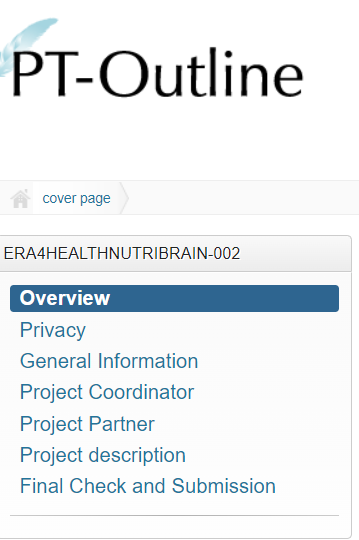 PT outline application area will be opened soon: https://ptoutline.eu/app/era4healthnutribrain
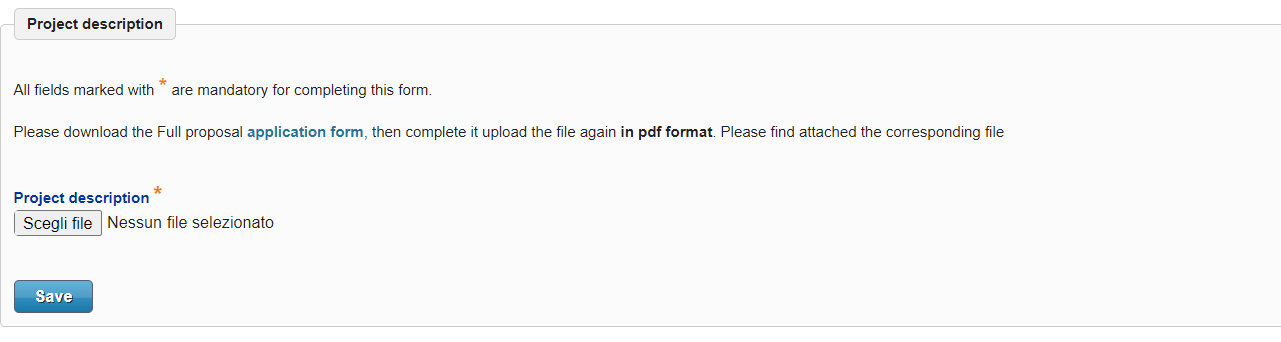 24
Info session on the Joint Transnational Call “Modulation of brain ageing through nutrition and healthy lifestyle (NutriBrain)
30/11/2023
Thank you for your attention
25
Info session on the Joint Transnational Call “Modulation of brain ageing through nutrition and healthy lifestyle (NutriBrain)
30/11/2023